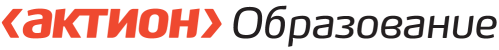 Вебинар 
«Готовимся к переходу на обновленныеФГОС НОО и ФГОС ООО»
Метелкин Дмитрий Александрович,
заместитель директора ФГБНУ Институт стратегии развития образования РАО, кандидат социологических наук
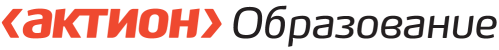 Ключевые измененияв обновленных ФГОС  НОО и ООО
Ключевая педагогическая задача: создание условий инициирующих действие обучающегосяТребования к результатам реализации ОП сформулированы в категориях системно-деятельностного подхода
Формулировки личностных результатов:
«ценностное отношение к…»
«уважительное отношение к…»
«интерес к…»
______________
Формулировки метапредметных результатов
«находить…»
«выявлять…»
«устанавливать..»
«выбирать…»
-----------------------
Формулировки предметных результатов
«осознавать…»
«понимать…»
«владеть…»
«использовать…»
«приобретение опыта…»
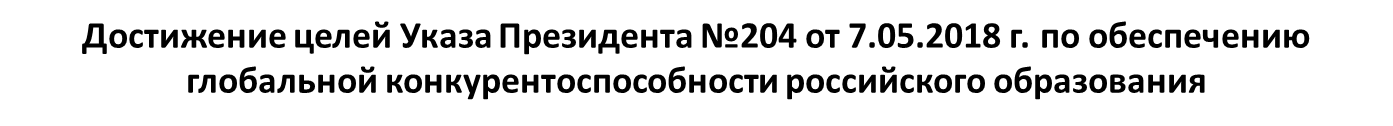 Hard skillsв проектах ФГОС
отражены:
в требованиях к предметным результатам (русский язык, литература, иностранный язык, математика, информатика, обществознание), 
в требования к личностным результатам (гражданско-патриотическое воспитание, эстетическое воспитание, экологическое воспитание)
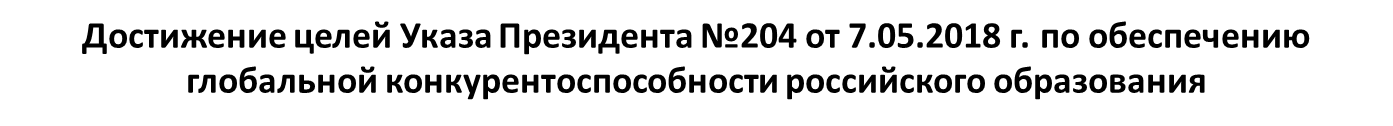 Soft skillsв проектах ФГОС
Критическое мышление и Креативность  требования к метапредметным результатам (базовые логические действия и работа с информацией)
Коммуникация  метапредметные компетенции (универсальные учебные коммуникативные действия – общение);
Сотрудничество  метапредметные компетенции (совместная деятельность)
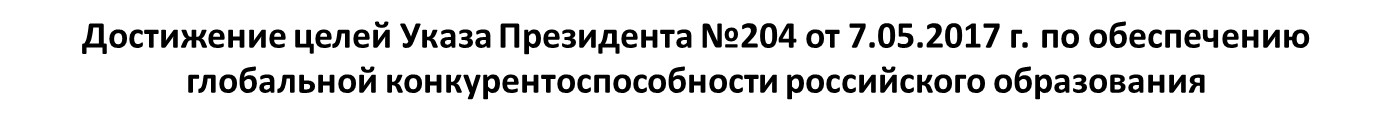 Soft skillsв проектах ФГОС
Любознательность и Инициативность  требования к личностным результатам (ценность научного познания)
Упорство/настойчивость и Приспособляемость  требования к метапредметным результатам (универсальные коммуникативные и регулятивные действия);
Лидерство и Социальная осведомленность  требования к метапредметным результатам (совместная деятельность)
Механизмы обеспечения вариативности образовательных программ, предусмотренные ФГОС
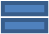 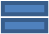 Проектная деятельность в обновленных ФГОС
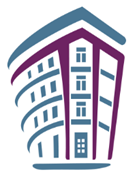 Научно-методическое сопровождение ФГОС: конструктор рабочих программ
Единая схема для программ
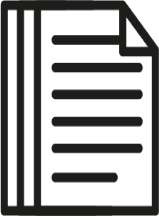 Примерная рабочая программа основного общего образования.
Пояснительная записка, включающая: цели обучения, общая характеристика предмета, место предмета в учебном плане.
Планируемые результаты освоения примерной рабочей программы:
      - личностные;
      - метапредметные;
      - предметные (по годам обучения).
Личностные и метапредметные результаты раскрываются на основе обновленного ФГОС ООО с учетом специфики предмета.
3. Содержание учебных предметов по годам обучения.
4. Тематическое планирование.
9
Введение ФГОС НОО и ООО
Утверждение ФГОС НОО и ООО 
май-июль 2021 г.
Разработка ПООП 
I полугодие 2022 года
Поэтапное введение обновленных ФГОС НОО и ООО,
начиная с 2022-2023 учебного года 
переход на ФГОС до 2027 г.
Комплексный анализ готовности введения ФГОС (региональный, муниципальный уровень + ОО)
 II полугодие 2021 г.
2
1
3
в разрезе муниципалитетов и ОО
Изменение НПА по бюджетному финансированию реализации ООП
Корректировка системы мероприятий государственных программ «Развития образования»
Корректировка государственных заданий региональных организаций
Планирование подготовки и перехода на обновленные ФГОС
Условия:
действующие/нормативные
Финансовые
Материально технические 
Кадровые
Определение
и локализация дефицитов
1
2
3
Формирование рабочей группы по анализу  и изменению ООП
Постановка задач по изменению рабочих программ
Анализ рабочих программ по предметам
Изменение РП в части структуры, содержания
Формирование запроса на изменение условий
Основная образовательная программа
Задача по переходу 
для органов управления ОО
Задача по переходу для учителя
Научно-методическое 
сопровождение ФГОС
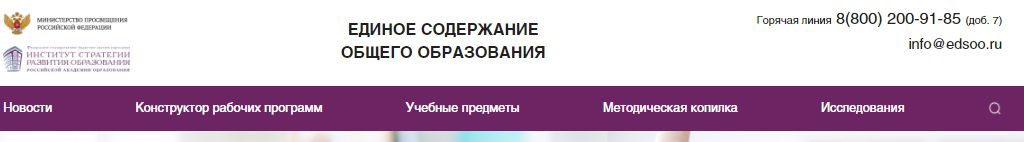 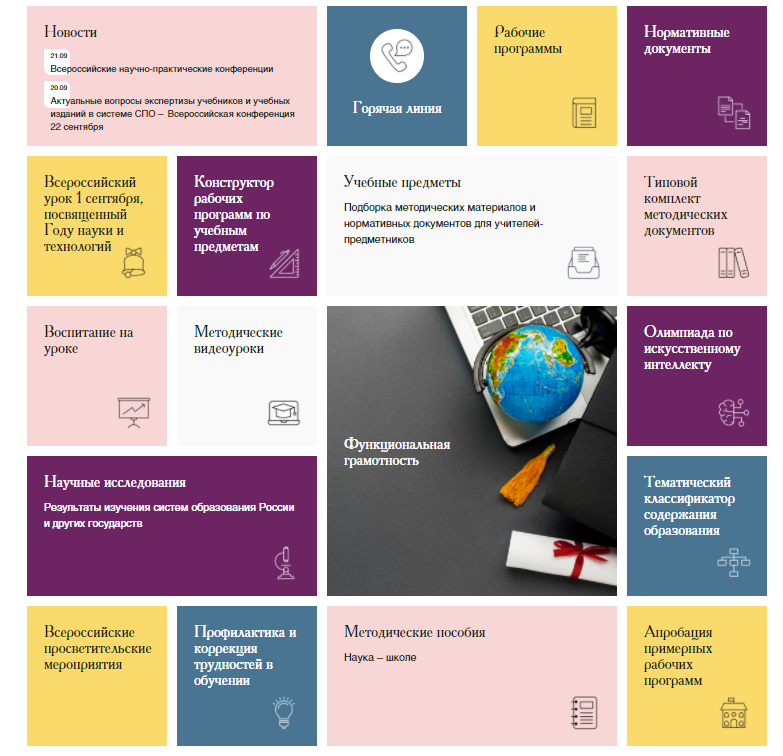 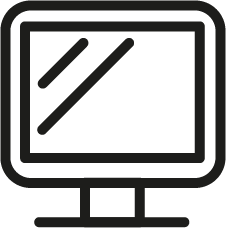 Единый информационный ресурс edsoo.ru 
размещение методических материалов,
 конструктор рабочих программ
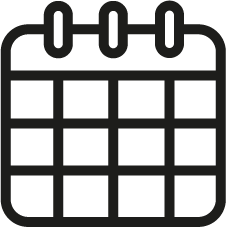 Апробация примерных рабочих программ с сентября 2021 по апрель 2022 г.
11
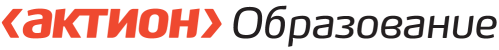 Спасибо за внимание!